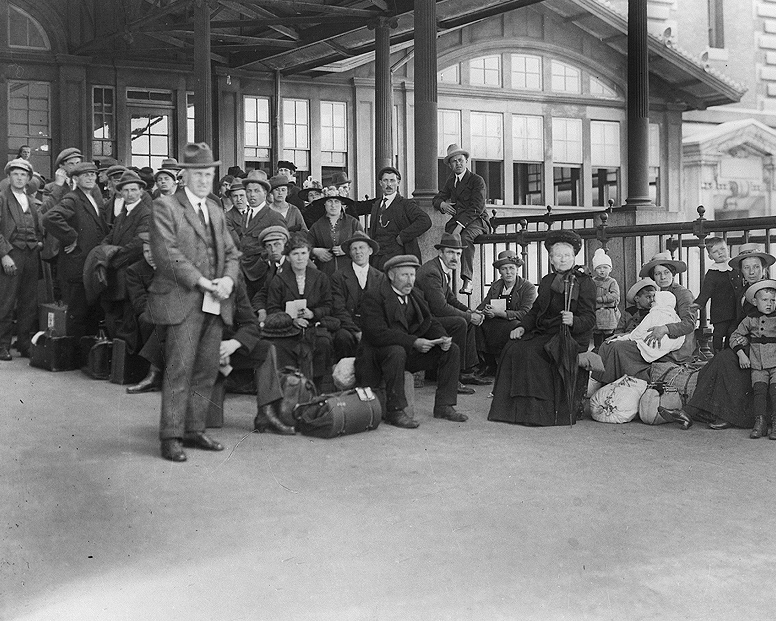 Refugee Resettlement Program
Immigration Law 250
February 26, 2025
Carmella Iacovetta
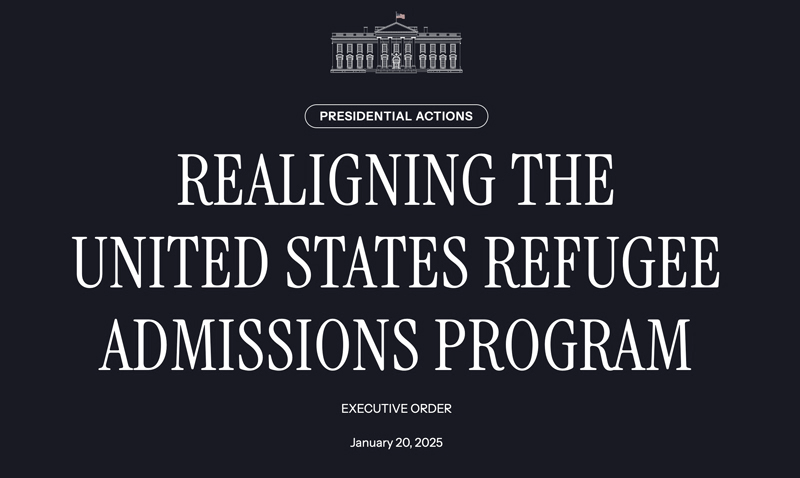 Executive Order 14163
Revokes: EO 14013
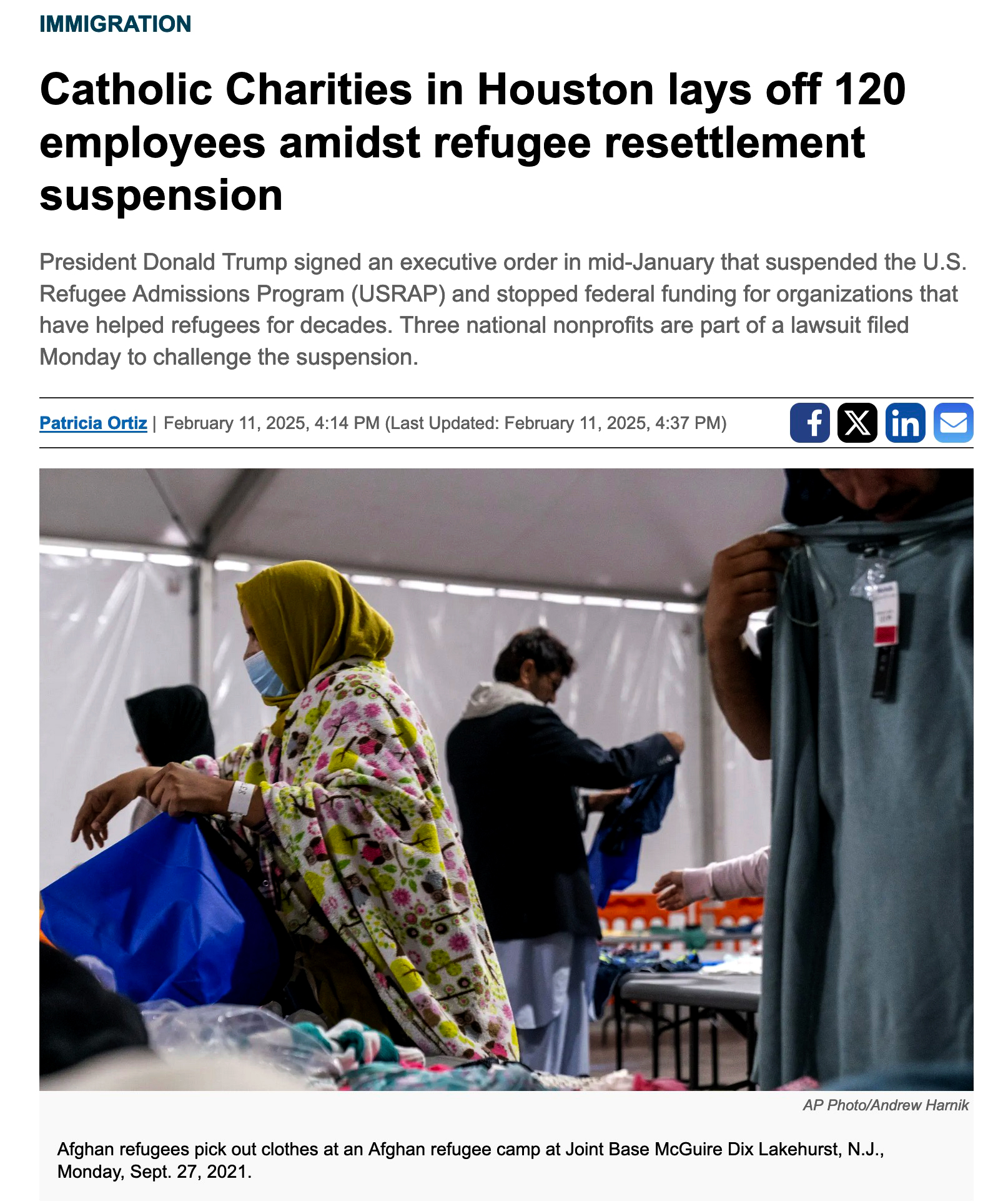 What is the big deal?
[Speaker Notes: https://www.houstonpublicmedia.org/articles/news/politics/immigration/2025/02/11/513534/galveston-houston-catholic-charities-lays-off-120-employees-amidst-refugee-resettlement-program-suspension/]
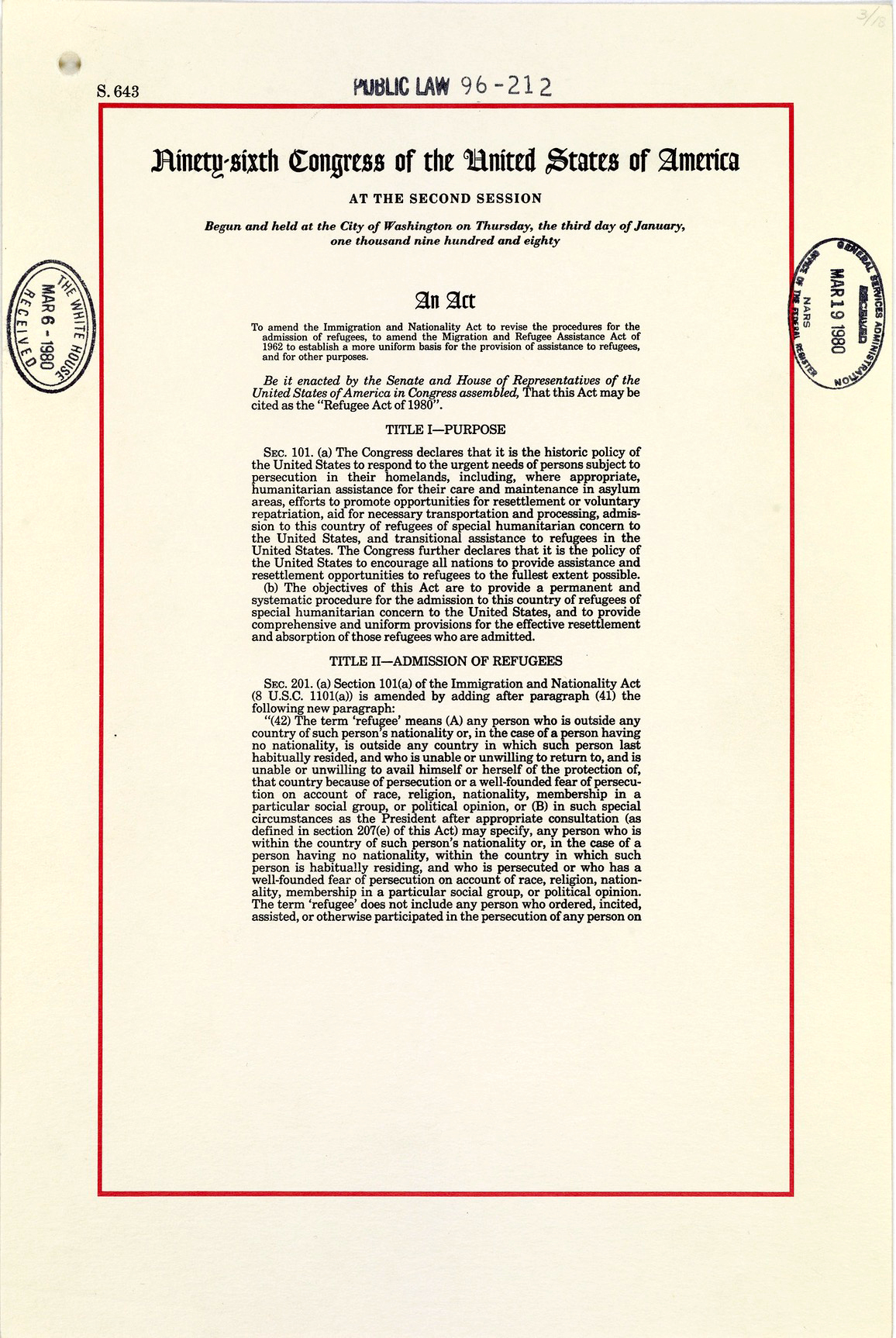 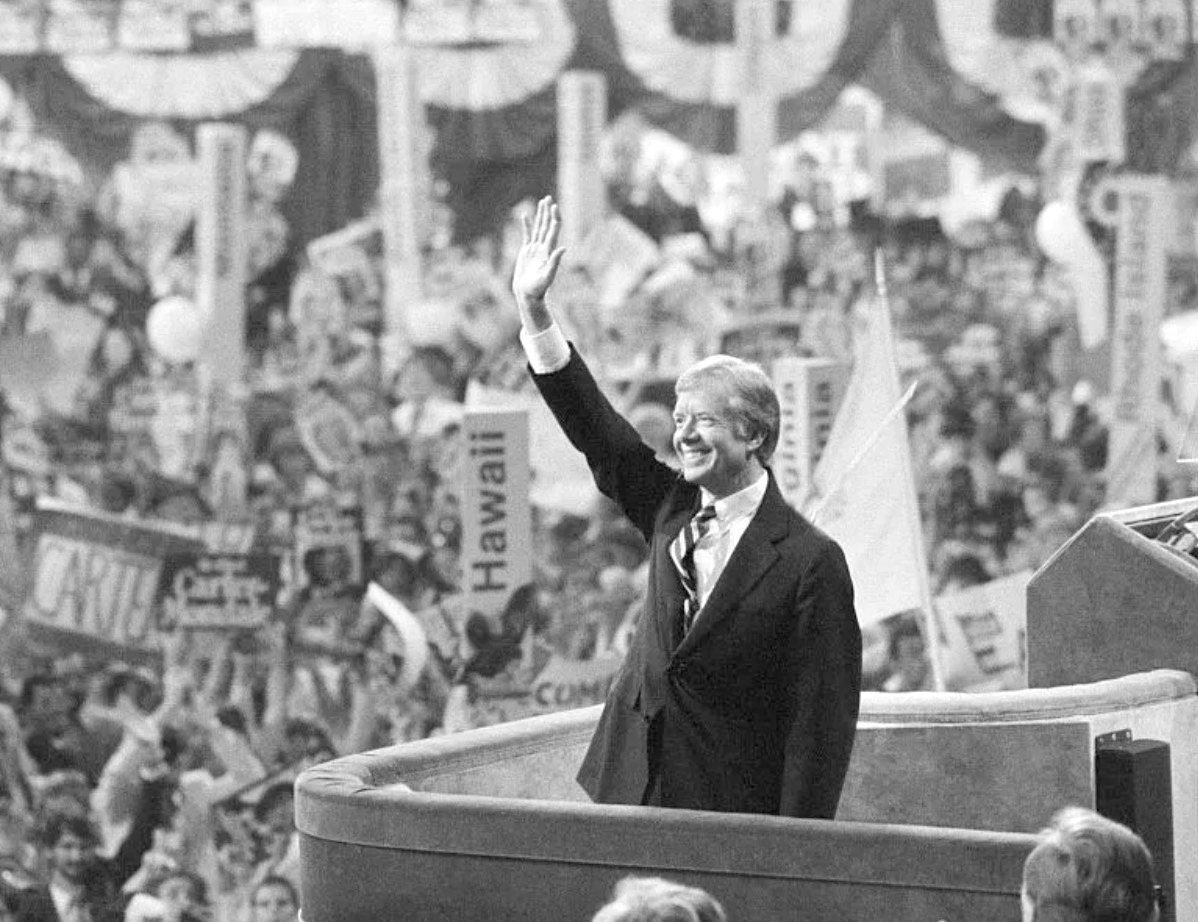 Jimmy Carter
The United States Refugee Admissions Program (USRAP) Consultation and Worldwide Processing Priorities
[Speaker Notes: https://www.uscis.gov/humanitarian/refugees-and-asylum/usrap]
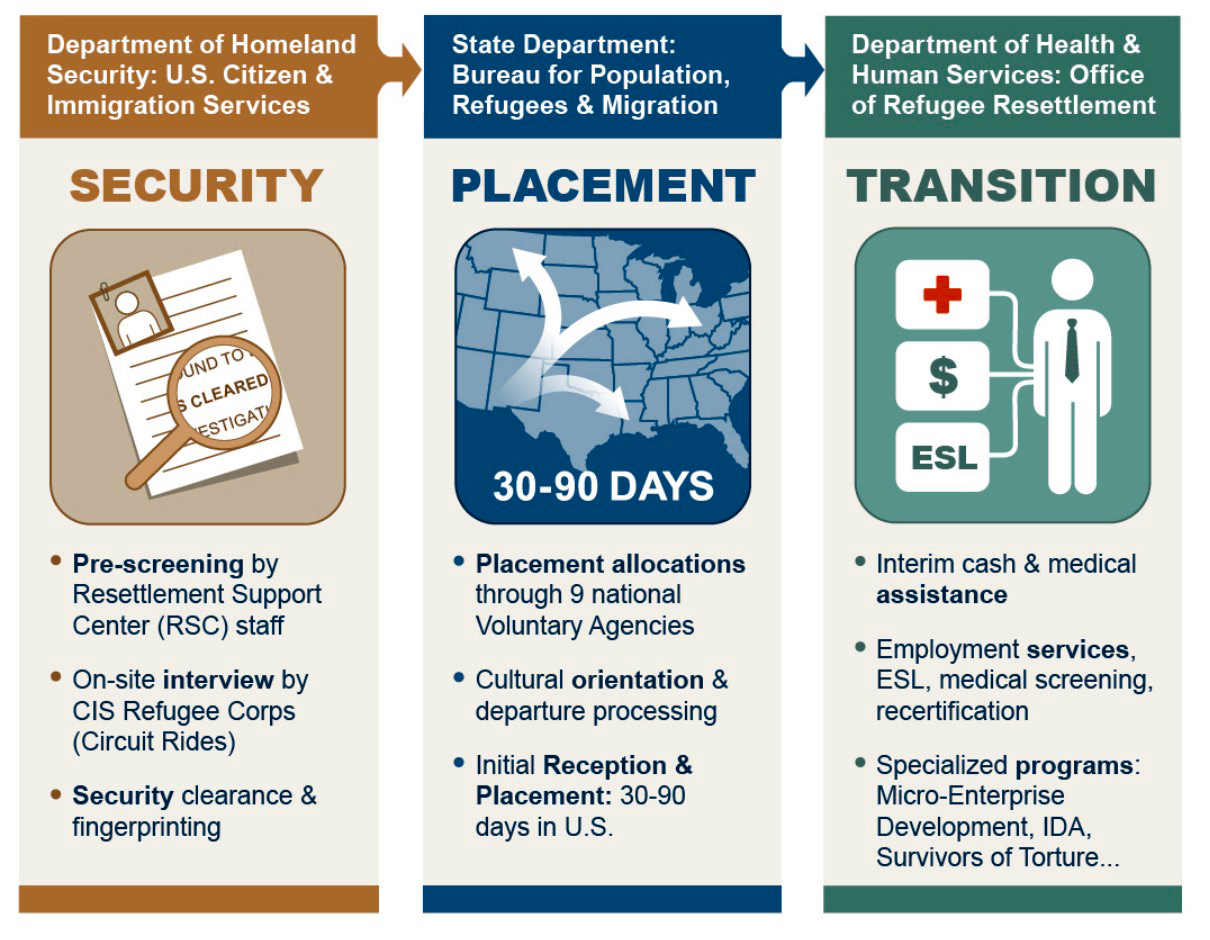 [Speaker Notes: Refugee Program Overview https://acf.gov/orr/policy-guidance/us-refugee-resettlement-program-overview]
Acceptable documents for refugees admitted under § 207 of the INA
[Speaker Notes: https://www.acf.hhs.gov/orr/policy-guidance/status-and-documentation-requirements-orr-refugee-resettlement-program#refugees

I-730 Approval Letter: youtube https://www.youtube.com/watch?v=hzSKNPhRgT0]
Security
Department  of Homeland Security Security: U.S. Citizen & Immigration Services
[Speaker Notes: https://acf.gov/orr/policy-guidance/us-refugee-resettlement-program-overview]
Placement
Department of State: Bureau for Population, Refugees & Migration
[Speaker Notes: https://acf.gov/orr/policy-guidance/us-refugee-resettlement-program-overview
Volag]
Transition
Department of Health & Human Services: Office of Refugee resettlement
[Speaker Notes: https://acf.gov/orr/policy-guidance/us-refugee-resettlement-program-overview]
Are they public charges?
Citations